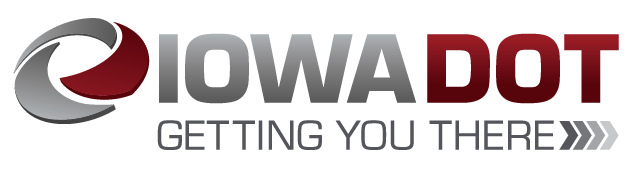 State Recreational Trails Program
Funding Recommendation
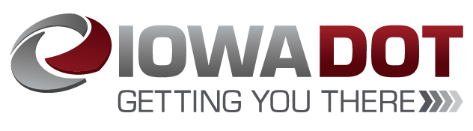 State Recreational Trail Program
Created in 1988
Available to cities, counties, state agencies, local governments, or non-profit organizations through an application program
Purpose is to establish recreational trails in Iowa for the use, enjoyment and participation of the public.
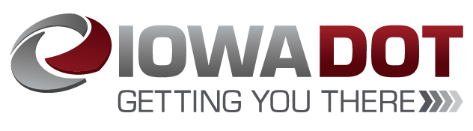 Project Evaluation Criteria
Need in terms of population to be served and existing trails in the area (25 points)
Compatibility with local, areawide, regional or statewide plans (15 points)
Benefits of multiple uses and recreational opportunities (20 points)
Quality of the site (25 points)
Economic benefits to the local area (10 points)
Special facilities for disabled users (5 points)
Project is "shovel ready“ and will be completed by 6-30-2023 (25 points)
Projects with cash match (5 points)
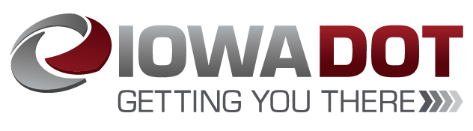 Available Funding and Application Summary
Available Funding:
FY 2021 Legislative appropriation from the Rebuild Iowa Infrastructure Fund:	$1,000,000
Application Summary:
Total number of projects:  24
Total project costs:  $24,214,380
Total amount requested:  $7,219,414
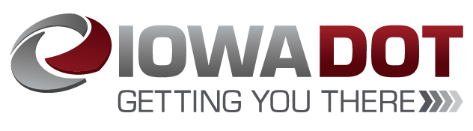 List of Applications Recommended
Jump to applications not recommended for funding
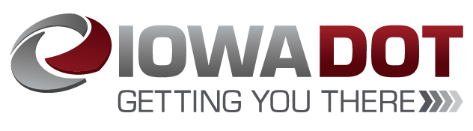 List of Applications Recommended
Jump to applications not recommended for funding
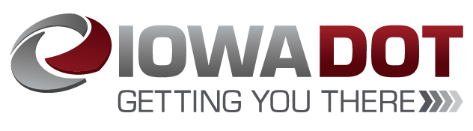 Map of Applications Received
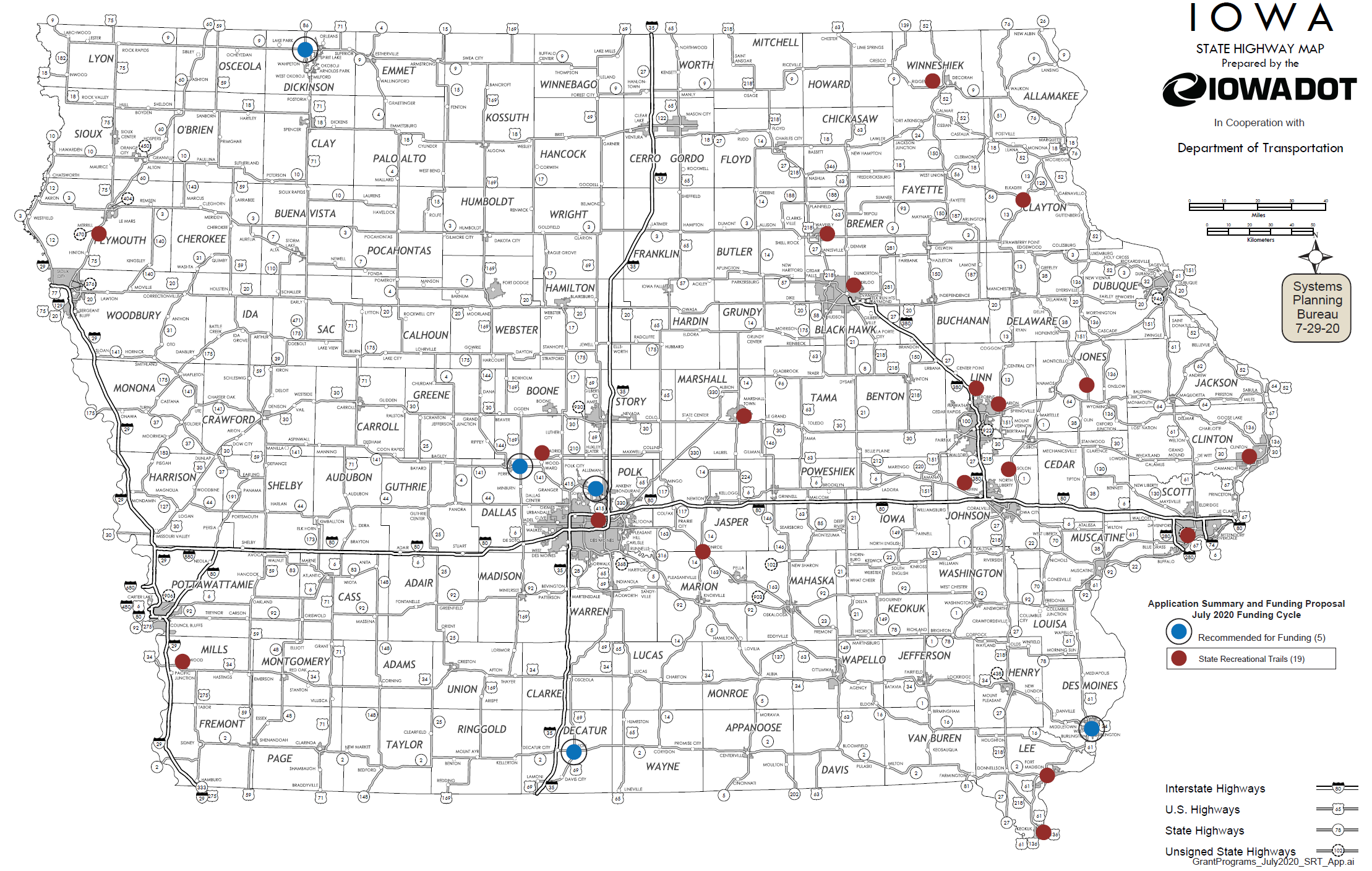 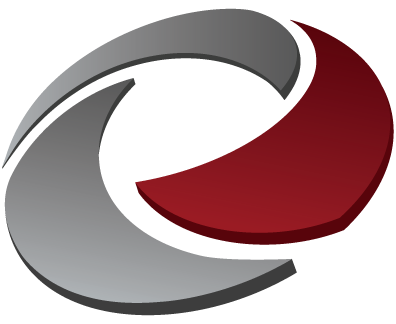 QUESTIONS?
Craig Markley, Systems Planning Bureau
craig.markley@iowadot.us
515-239-1027
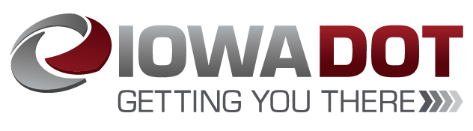 Raccoon River Valley Trail to High Trestle Trail Connector Phase III Construction (Dallas County Conservation Board)

This project is a 0.34-mile paved segment of the connector trail from 130th Street to M Avenue in Dallas County.   Upon completion of all phases of construction, the 9-mile connector trail will link the Raccoon River Valley Trail and the High Trestle Trail between Perry and Woodward.



Total Cost:    $669,000	
Requested:   $201,618  (30%)
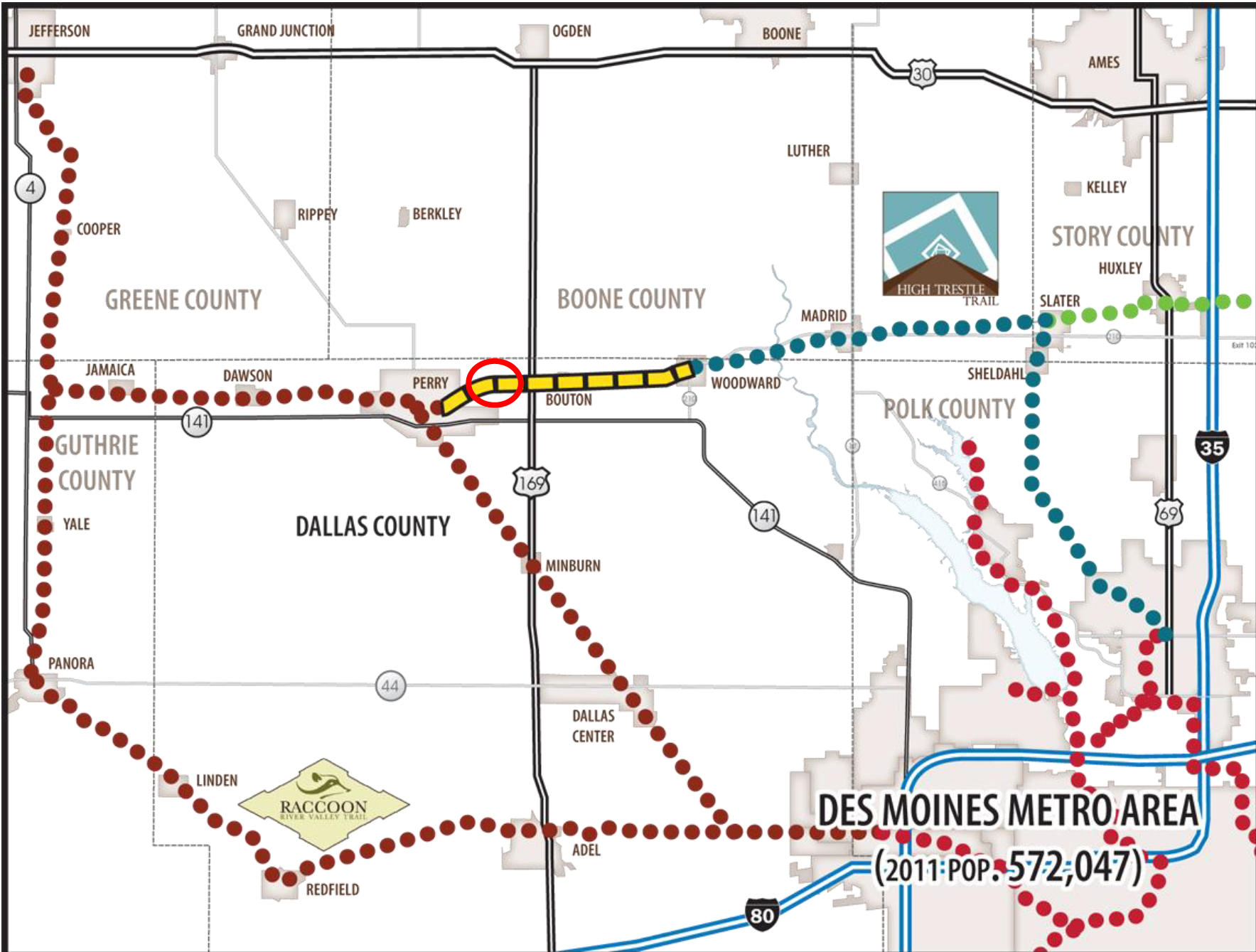 Return to List of Applications Recommended
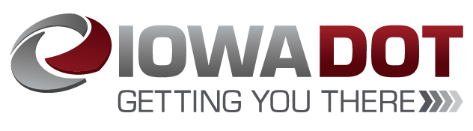 High Trestle Trail Extension to Oralabor Road Project(Ankeny)

This project extends the High Trestle Trail 1.15 miles from SE Magazine Road to a direct connection with the Gay Lea Wilson and Oralabor Gateway Regional Trails, located on the south side of SE Oralabor/Iowa 150. The project will include a trail bridge at SE Oralabor/Iowa 150.




Total Cost:         $2,231,700	
Requested:        $   400,000  (17%)
Recommended: $   295,060  (13%)
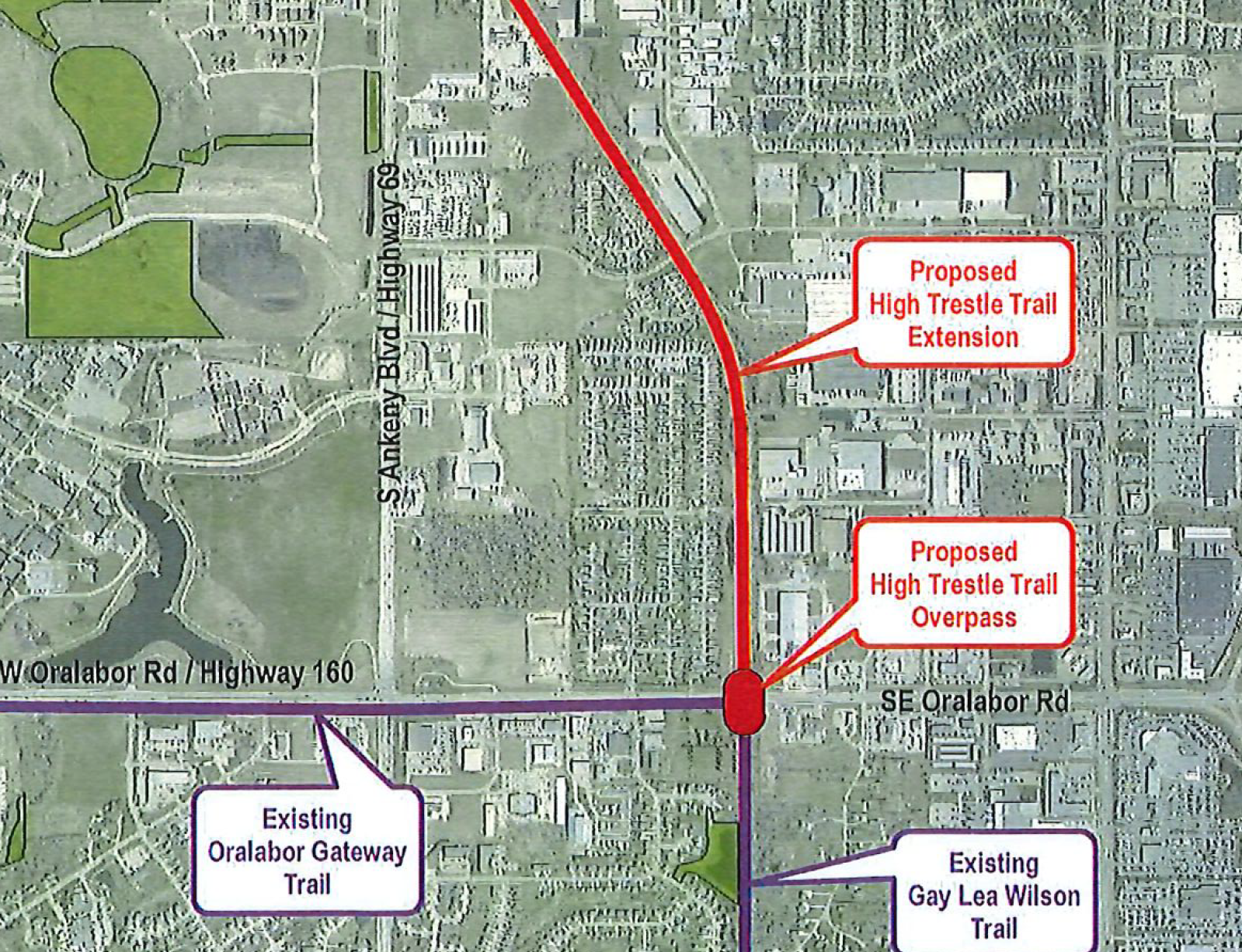 Return to List of Applications Recommended
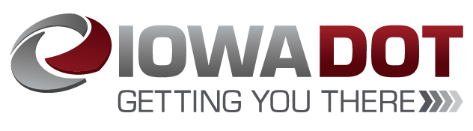 Tatonka Ska Trace Rail Trail Phase III(c) (Dickinson County)

This project starts at the North Harbor Tunnel (West Okoboji Trail) at the junction of Iowa 86 and 155th Street. It then travels 1.15 miles north where it connects with Tatonka Ska Trace –Phase III(b), approximately 0.55 miles north of Jct. Hwy 86 and Hwy 9. This project connects West Okoboji Trail and Spine Trail. Over 35 miles of trail.
Total Cost:    $867,022	
Requested:   $176,522  (20%)
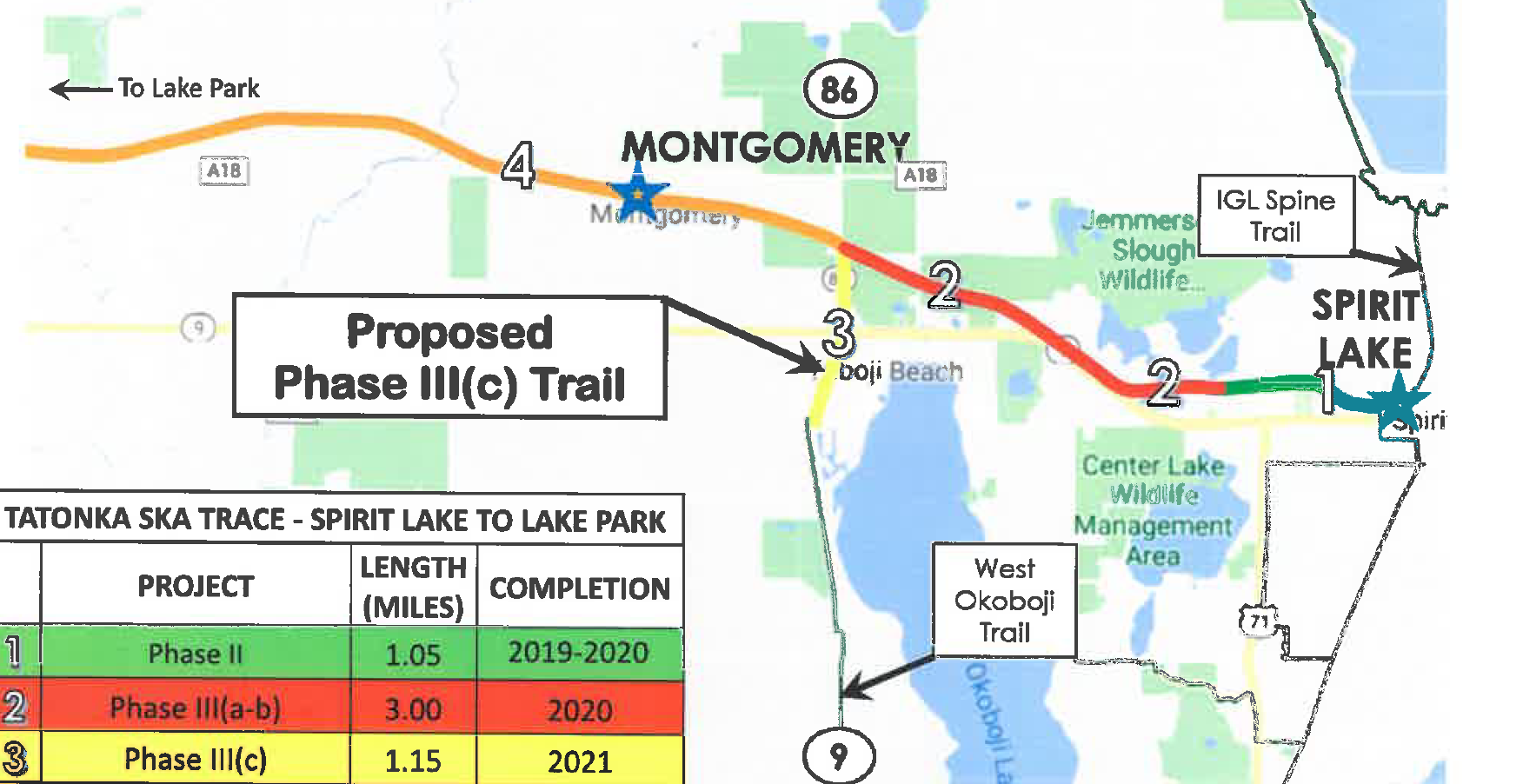 Return to List of Applications Recommended
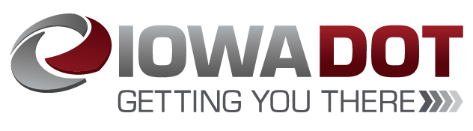 Flint River Trail-Bluff Road/North Bottoms Connector (Burlington)

This  project will construct 0.23 mile of paved trail parallel to Bluff Road.  Bluff Road is the designated route of the Mississippi River Trail. This segment will finalize the Flint River Trail within the city of Burlington and create a continuous 3.0 mile trail connecting 2.25 miles of existing trail from the north city limits with 0.80 mile of existing trail to the Burlington Riverfront in the south.

Total Cost:    $   515,000	
Requested:   $   165,000  (32%)
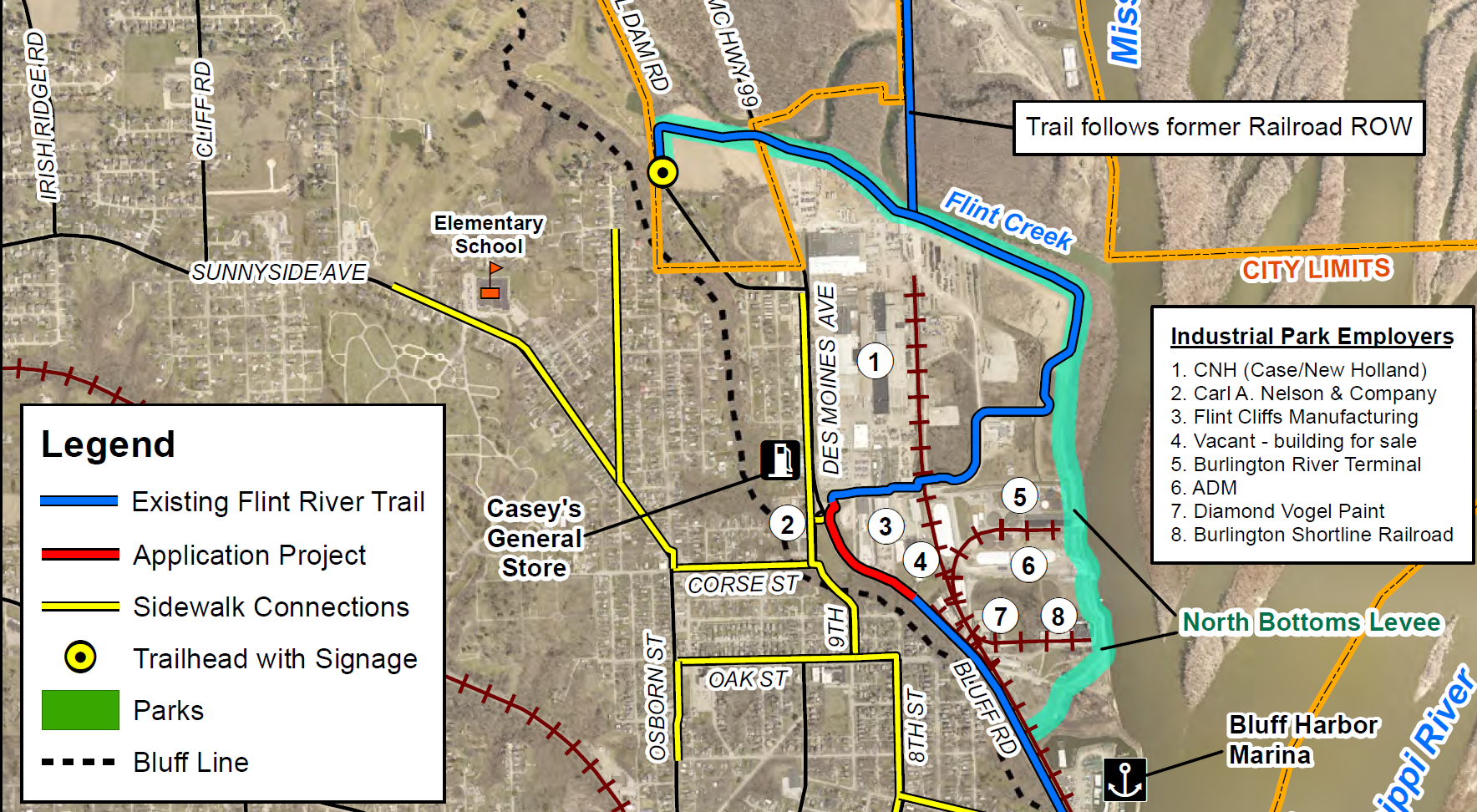 Return to List of Applications Recommended
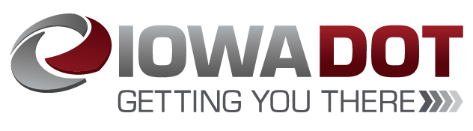 Little River Scenic Pathway Phase 1 (Decatur County Conservation Board)

This project extends the Little River Scenic Pathway (which connects to the city of Leon) 1.2 miles from the current trailhead east of Little River Recreation Area, crossing NW Little River Lake Road into the park, along the dam on the south side of the lake and to the north along the lake’s shoreline.








Total Cost:    $631,800	
Requested:   $161,800  (25%)
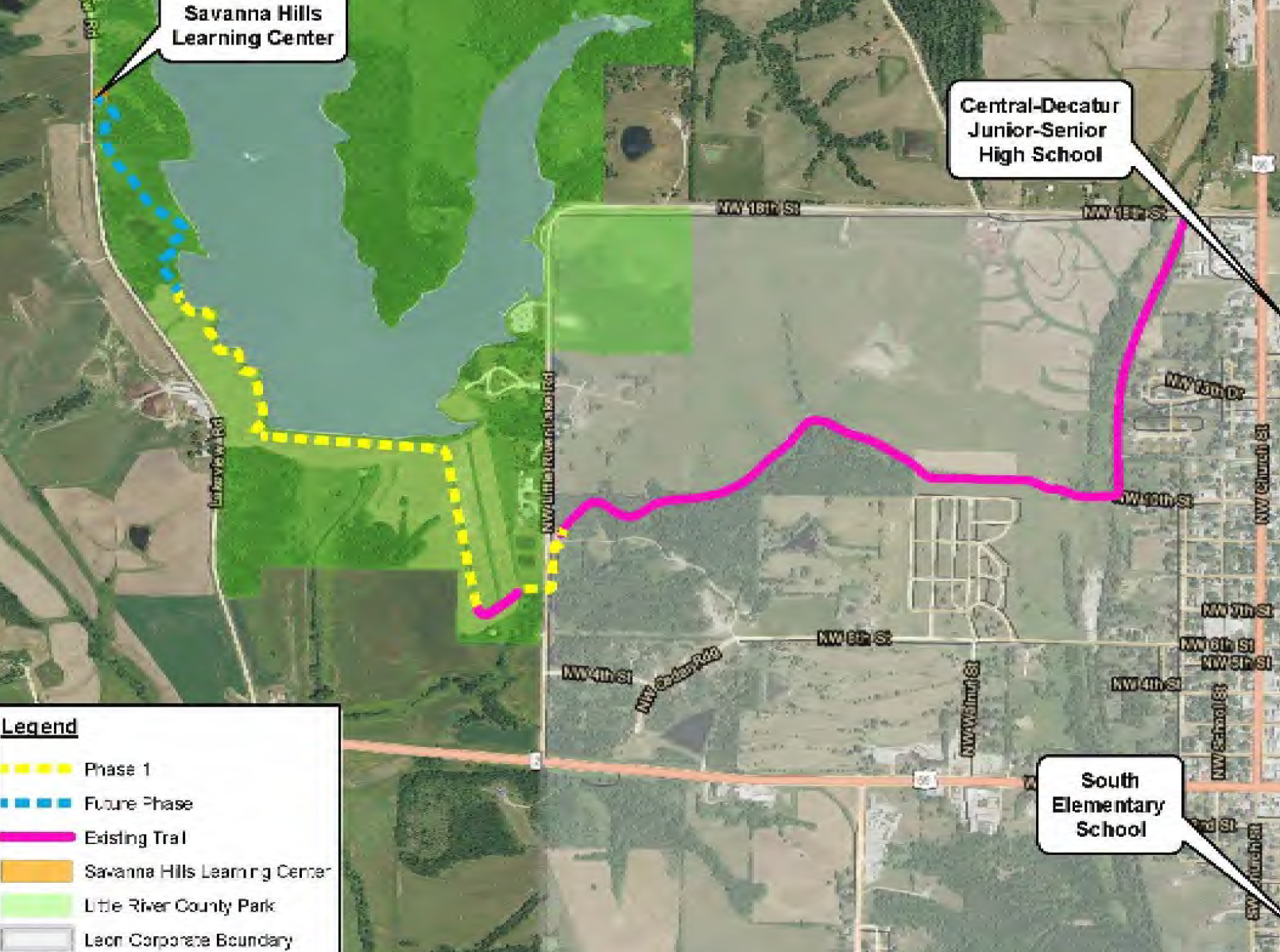 Return to List of Applications Recommended
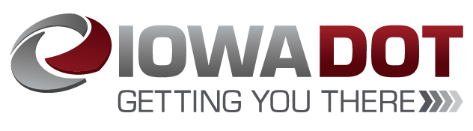 List of Applications Not Recommended for Award
Return to List of Applications Recommended
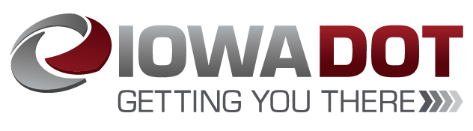 List of Applications Not Recommended for Award
Return to List of Applications Recommended
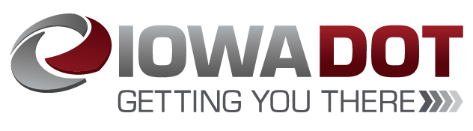 List of Applications Not Recommended for Award
Return to List of Applications Recommended
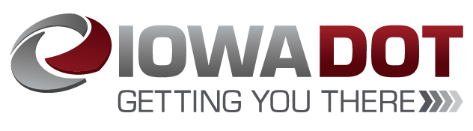 List of Applications Not Recommended for Award
Return to List of Applications Recommended
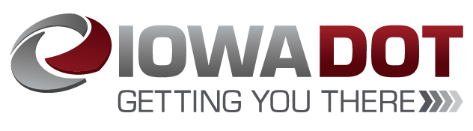 List of Applications Not Recommended for Award
Return to List of Applications Recommended